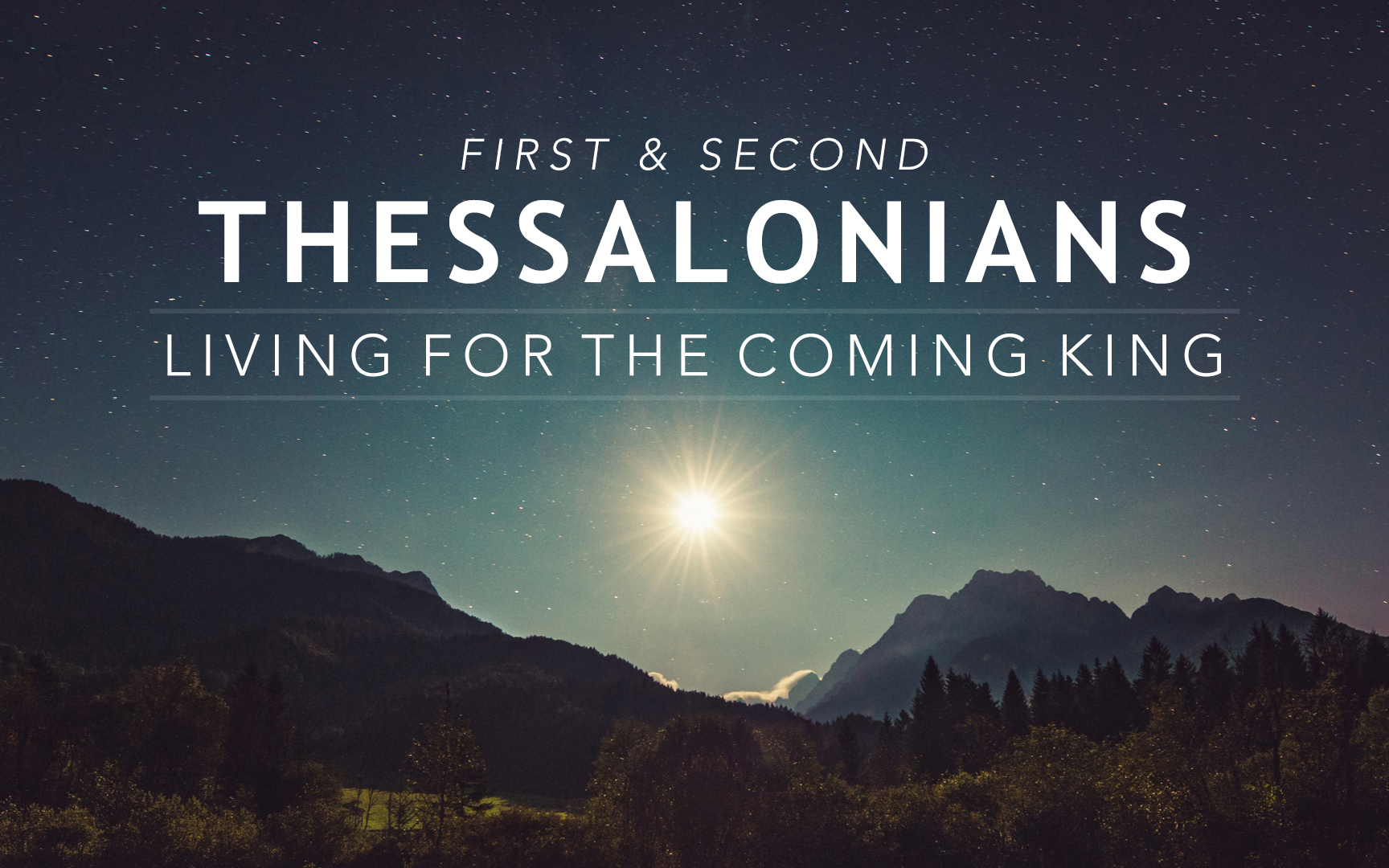 Reputation of the Church (1:8-10)
Turning to God involves serving God and ‘waiting’ for His Son
Q: What does service to God have to do with waiting for the Lord? How does God’s wrath factor into that? 
The identification of Jesus as ‘raised from the dead’ anticipates the message of resurrection in ch. 4. 
He is the ‘rescuer’ from God’s coming wrath
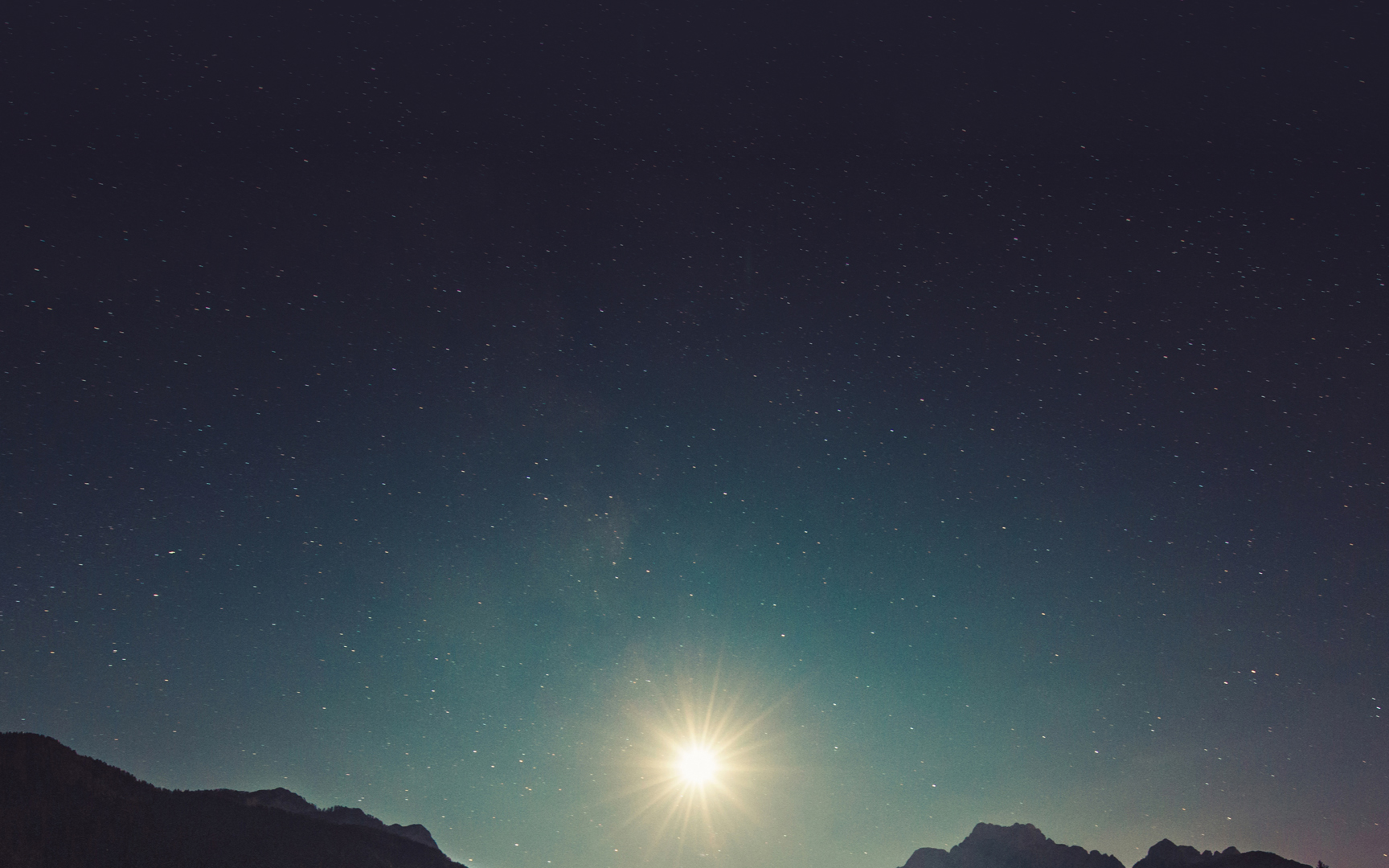 END OF LESSON 3
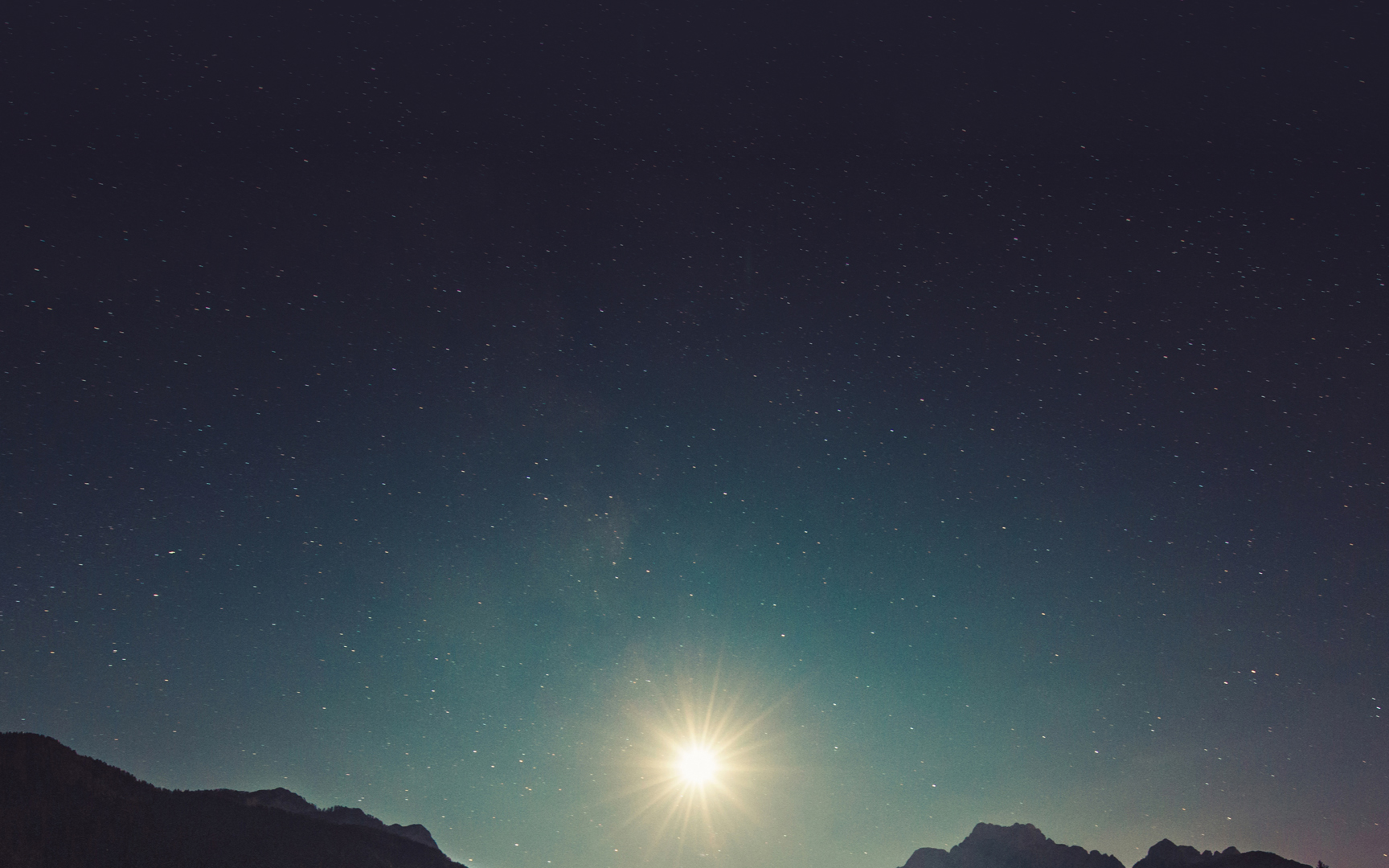 Lesson 4: Paul’s Ministry in Thessalonica1 Thessalonians 2:1-16
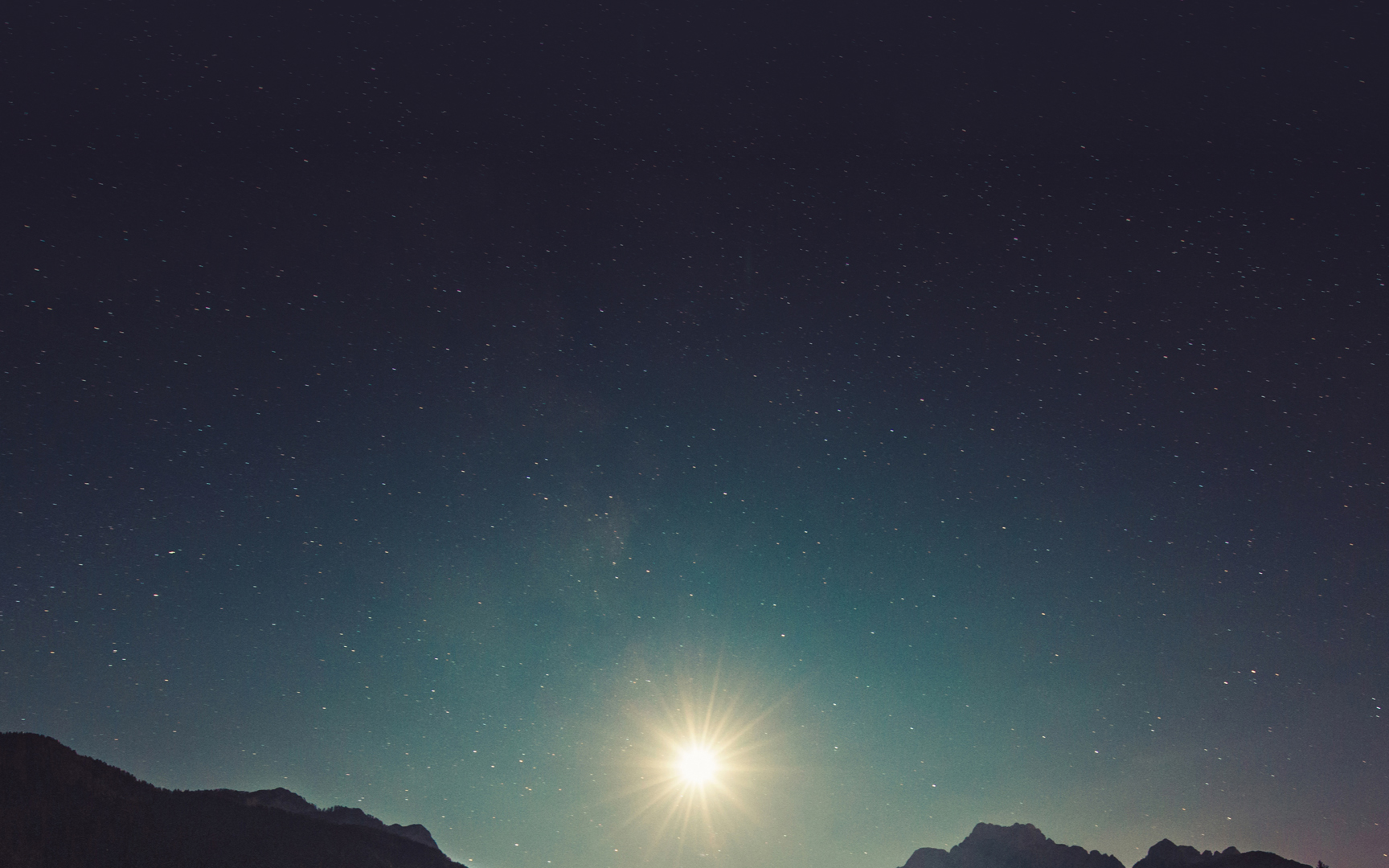 Key Verse “Having so fond an affection for you, we were well-pleased to impart to you not only the gospel of god, but also our own lives, because you became very dear to us.” – 1 Thessalonians 2:8
Overview
Coming to Thessalonica (2:1-2)
Paul’s character as an evangelist (2:3-12)
Imitators in suffering (2:13-16)
Coming to Thessalonica (2:1-2)
Where does the Thanksgiving Prayer end??
1:5?
1:10?
2:12?
3:13?

“We give thanks to God always for all of you, constantly mentioning you in our prayers.”
Coming to Thessalonica (2:1-2)
2:1 – “For you yourselves know, brothers, that our coming to you was not in vain.”
						


1:9 – “For [the believers in Macedonia & Achaia (1:7)] report concerning us the kind of reception we had among you…”
Coming to Thessalonica (2:1-2)
“in vain” – can mean either ‘powerless’ or ‘without results,’ but in context probably means the former. 
The focus in this section is on the power of God and the character of Christ reflected in how Paul ministered to these Christians, not the converts he gained. 
“boldness in our God” - Confidence and/or ‘frankness/candor’
The remainder this description through v.12 is a commentary on Paul’s motivation for this boldness.
Paul’s Character as an Evangelist (2:3-12)
Error / Impurity / Deceit 
Pleasing to men / Word of flattery
Pretext for greed / Seek glory from anyone

Q: Why does Paul spend so many words describing what his preaching and teaching was NOT?
Paul’s Character as an Evangelist (2:3-12)
Paul uses standard language about the Greco-Roman tradition of traveling ‘philosopher-teachers’ in order to distance himself from that persona.
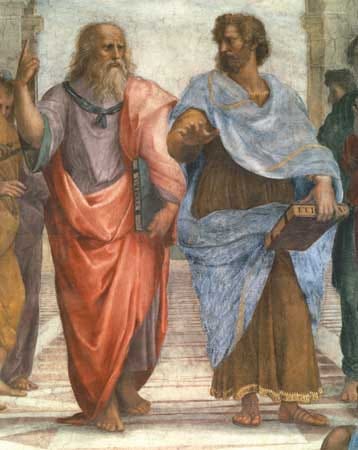 Antithesis allows Paul to speak not of his own abilities, but as enabled by God to be a faithful preacher and model of Christ.
Paul’s Character as an Evangelist (2:3-12)
Rather than avoiding or disregarding suffering, Paul is empowered through it (2:2)
Paul’s boldness was “in(by) our God.”
“opposition” (agoni) is a word referring to a contest in which one is typically opposed by another person. Here it refers to at least the accusations made by the Jews, but also may refer to other competing philosophical/religious ideas
Paul’s Character as an Evangelist (2:3-12)
Rather than countering falsehood with self-virtue, Paul leans on approval from God (2:3-4)
Paul’s ‘virtue’ is God’s approval and faithfulness to him as a preacher of the Gospel.
“Just as we have been approved by God to be entrusted with the Gospel, so we speak not as pleasing men, but God who examines our hearts.”
Paul’s Character as an Evangelist (2:3-12)
Rather than denying ambition by asserting authority, Paul responds with care and sacrifice (2:5-8)
v.6 – lit. ‘having power in weight to be as apostles of Christ.’
v.7 – BUT ‘we became gentle among you…’
v.8 – ‘…because you had become dear to us.’
Paul’s Character as an Evangelist (2:3-12)
Rather than denying ambition by asserting authority, Paul responds with care and sacrifice (2:5-8)
Q: How do the familial metaphors in this section underscore the relationship Paul is attempting to maintain with the church in this letter? How do they create relationships among the church members?
Paul’s Character as an Evangelist (2:3-12)
Paul’s teaching is inseparable from giving himself to those he taught (2:9-12)
“our toil and labor….night and day”
“not to be a burden to any of you”
“how holy and righteous and blameless was our conduct toward you”
“we exhorted…and encouraged and charged you”
“like a father with his children”
Paul’s Character as an Evangelist (2:3-12)
Cf. 1 Corinthians 9:18
“What then is my reward? That, when I preach the gospel, I may offer the gospel without charge, so as not to make full use of my right in the gospel.”
Paul’s Character as an Evangelist (2:3-12)
Ultimately, the point of Paul’s character was not purely moralistic virtue, but ‘walking worthy of God.’ 
‘who calls you’ – language of election/calling is meant to define God’s people
‘into his own kingdom and glory’ – both of these are eschatological terms for Paul, representing the future coming of the Lord Jesus and the resurrected state (1 Cor 15, Phil 3:20-21)
Imitators in Suffering (2:13-16)
‘For this reason…’ connects 2:13-16 back to God’s calling
A 2nd  Thanksgiving for their faithfulness
‘the word of God which is at work in you believers.’
But which leads to suffering…
This also alludes to their separation from Paul which sets up 2:17-ch.3.
Imitators in Suffering (2:13-16)
Thessalonian suffering
From their own countrymen? 
Violence/Persecution? Or Social marginalization? 
Jewish denouncement
Harsh condemnation
Paul’s comments tie together those responsible for the killing of Jesus (and the OT) prophets and those who (like those from Thessalonica) have prevented him from preaching to Gentiles
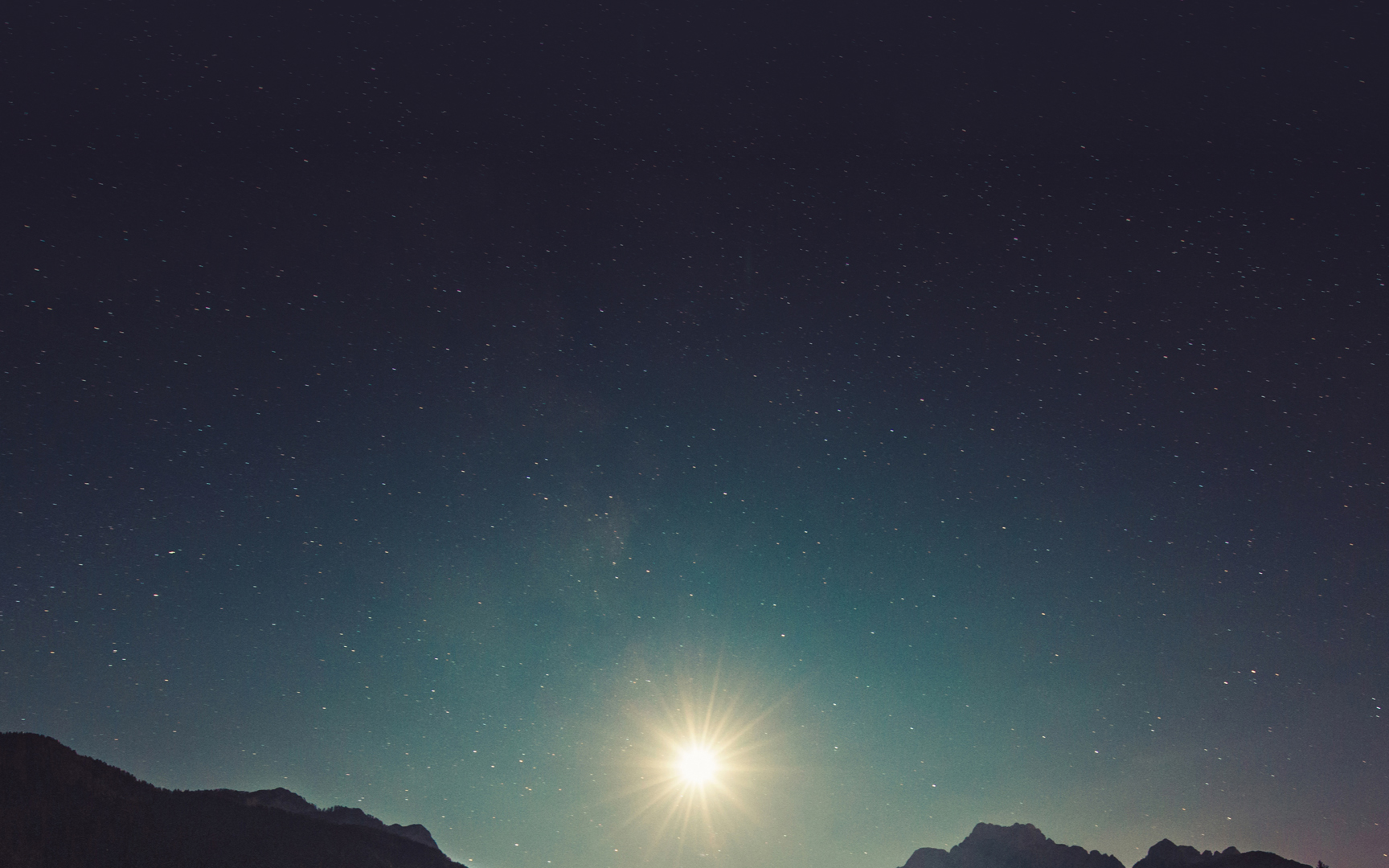 END OF LESSON 4